Chapter 8Surface Area of 3D Solids
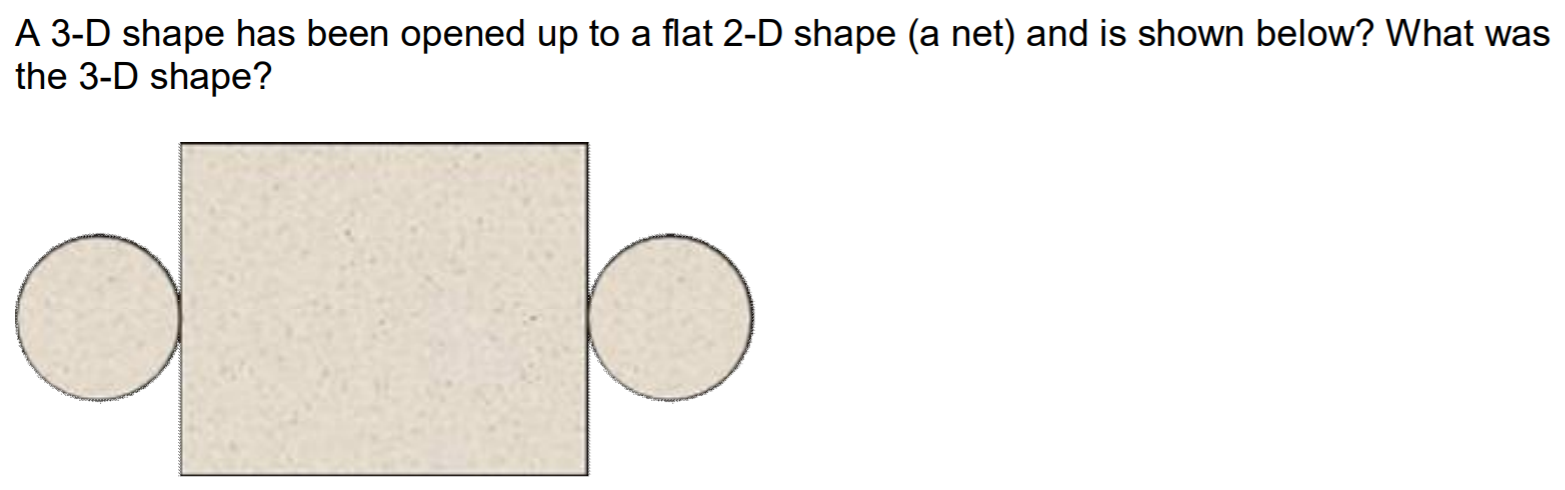 Rectangular Prism
Cube
Cylinder
Triangular Prism
Sphere
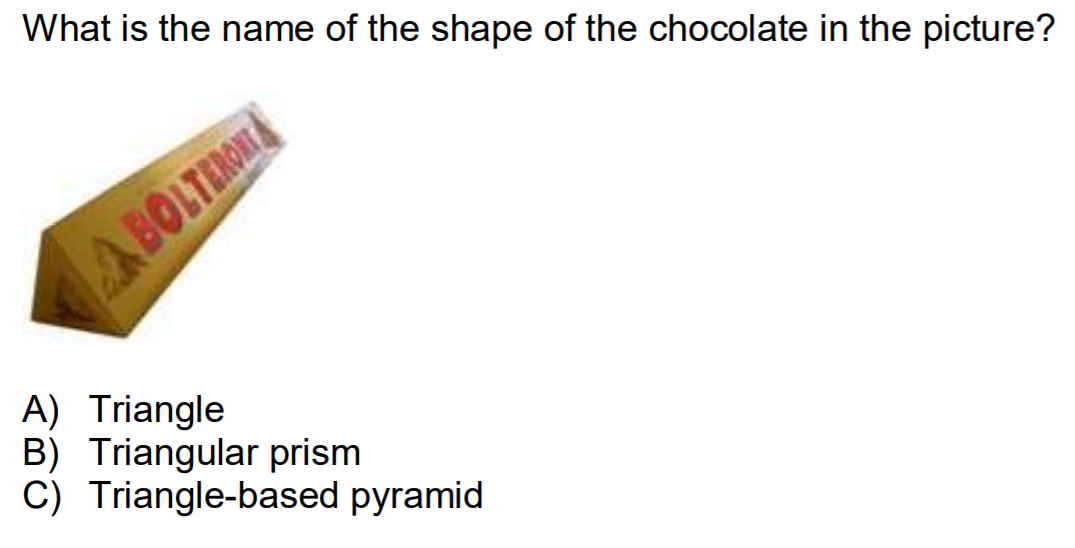 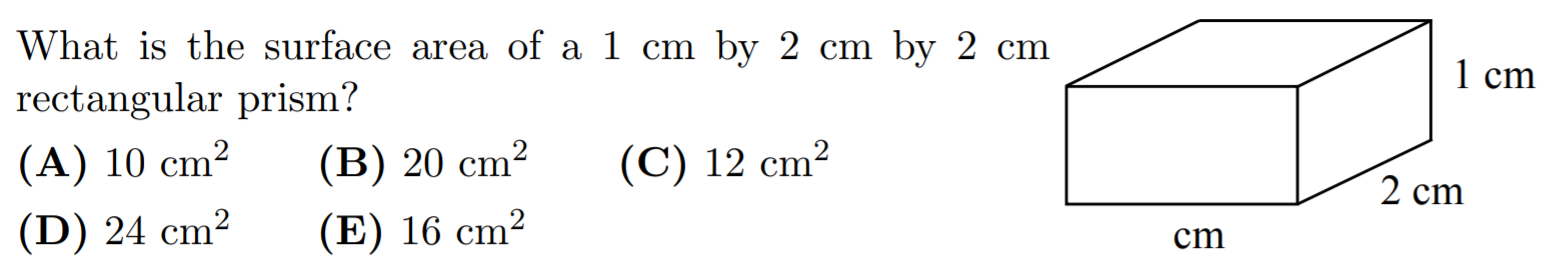 Given the 3 sides of a solid, indicate which solid corresponds with these views?
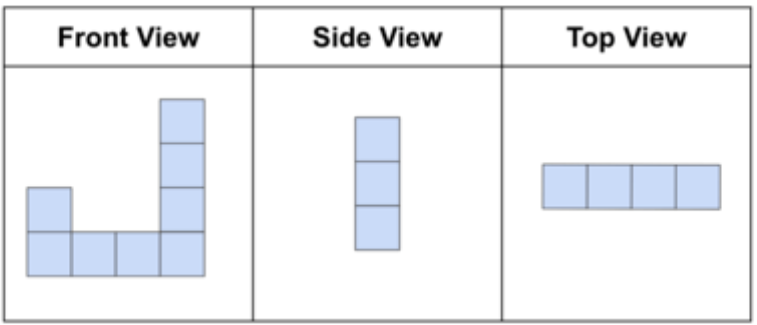 a)			b) 			c)				d)
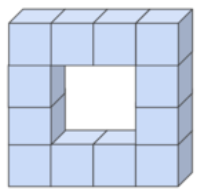 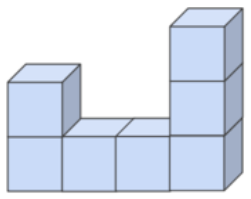 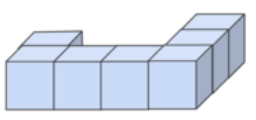 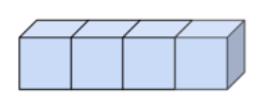 Q: Given the 3 views of the 3D solid, indicate which solid corresponds with these views:
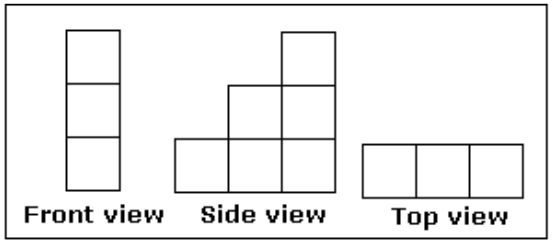 a)			b) 			c)
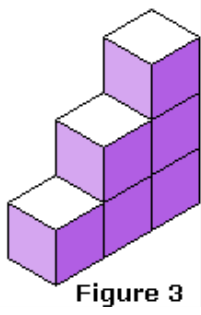 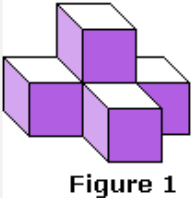 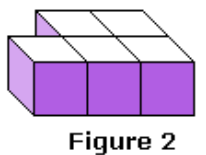 Q: Given the 3 sides of a 3D solid, indicate which object correspond with the views?
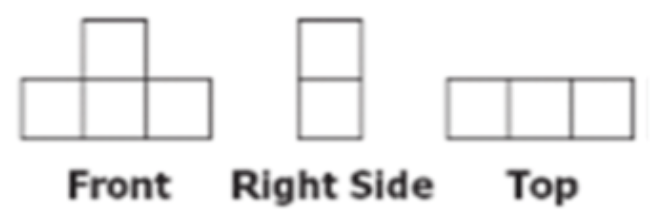 a)			b) 			c)				D)
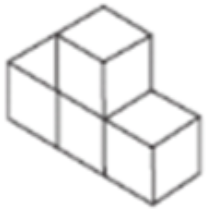 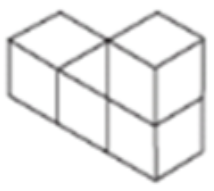 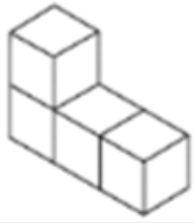 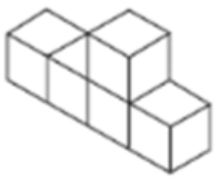 Given the Front, Side, and Top views of a solid, what is the name of this 3D Solid?
Front
Top
Right
Pyramid
Rectangular Prism
Cone
Cylinder
SPhere
Match each solid with the net shown on the right:
3
2)
1)
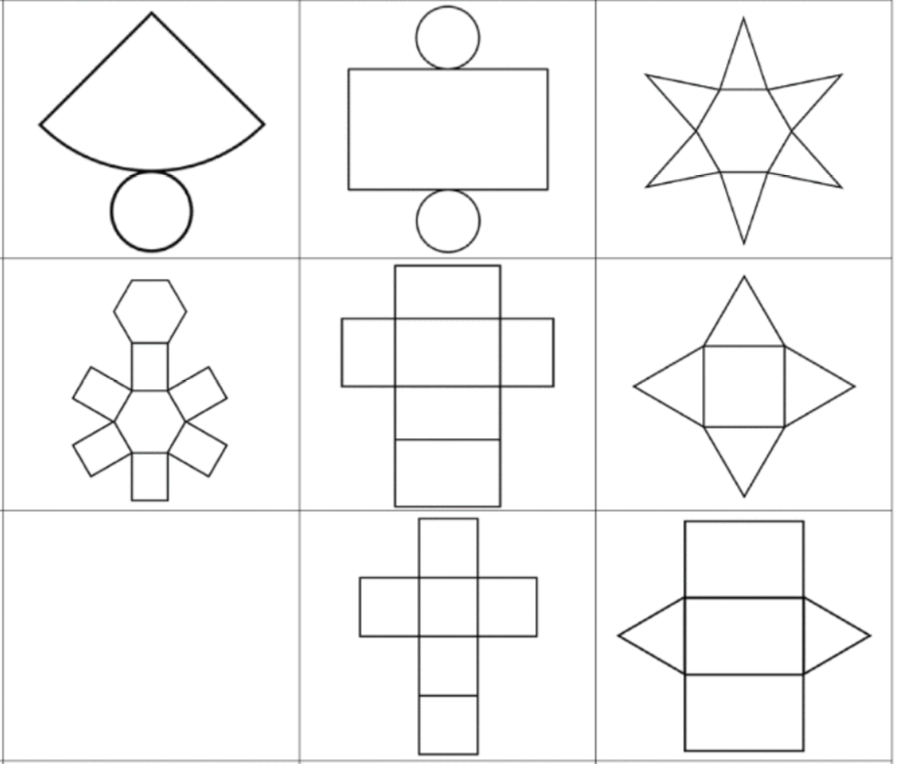 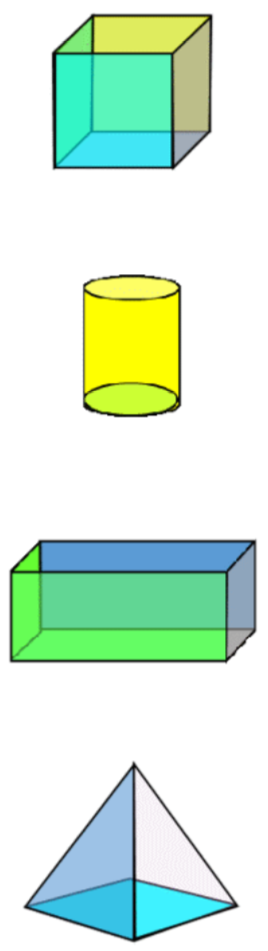 A)
B
6
5)
4)
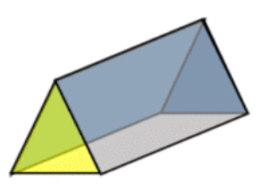 C
8
7)
D
The following images shows two different views of a dice.  Which of the following may be a net of the dice?
C
A
D
B
Given the net of the solid shown, what is the surface area of the solid?
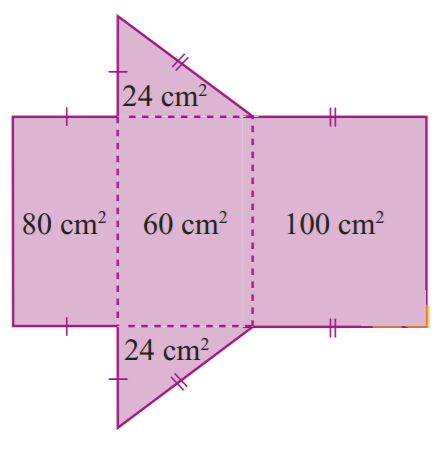 264 cm2
232 cm2
324cm2
288cm2
380cm2
Given the net of the solid shown, what is the surface area of the solid?
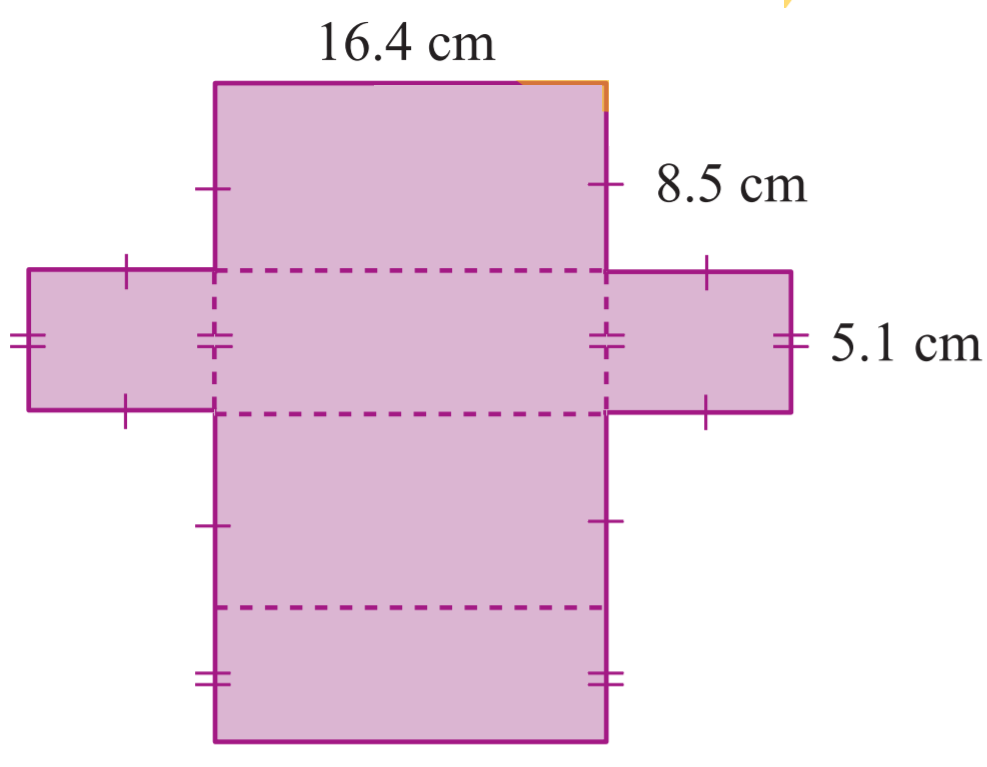 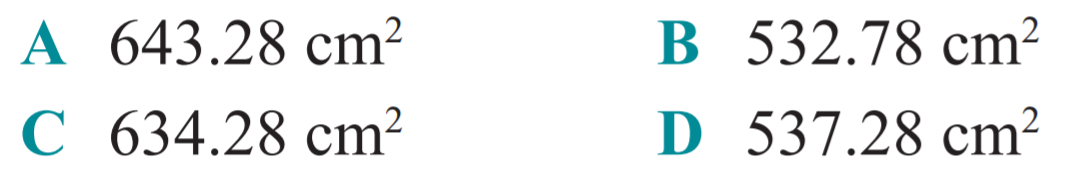 Which of the following are the Front, Side, and Top Views of the solid shown below?
Front
Top
Right
Top
A
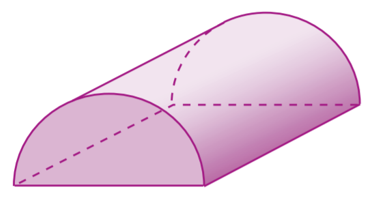 Right
B
Front
C
D
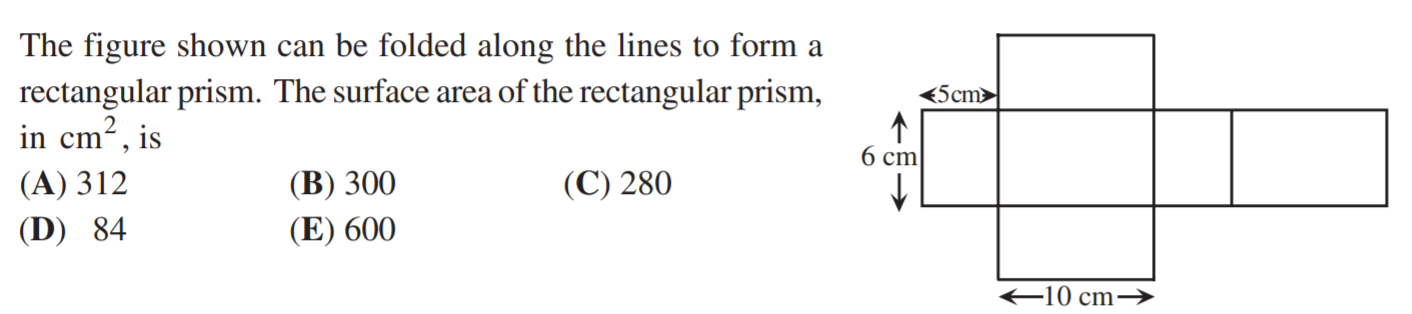 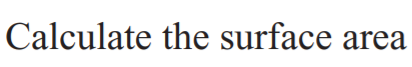 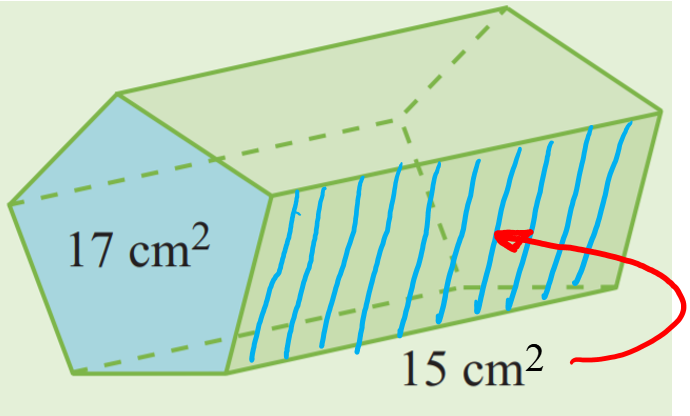 17x15 cm2
2x15x17  cm2
17x2+15x5  cm2
15+17  cm2
 17 + 17 + 15 + 15 cm2
Which of the following best describes the surface area of the 3D Solid shown below?
Two Triangles and a rectangle 
Two Triangles and 2 rectangles
Three Triangles and 3 rectangles
Four Triangles and 2 Squares
Two Triangles and 3 Rectangles
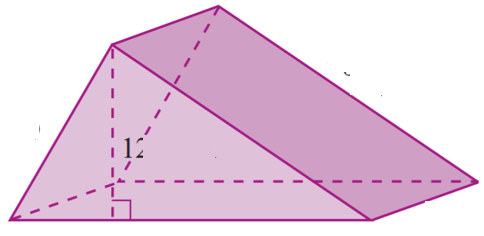 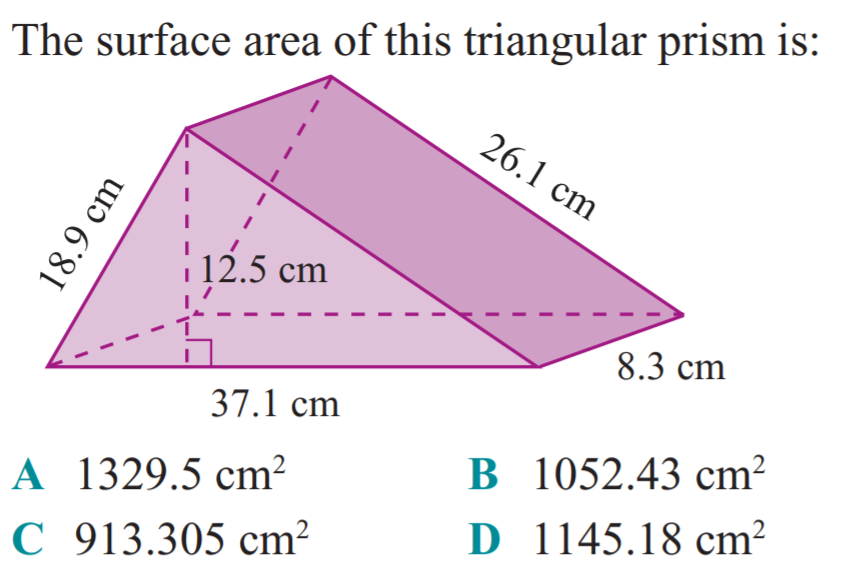 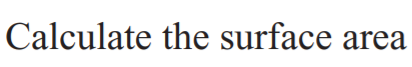 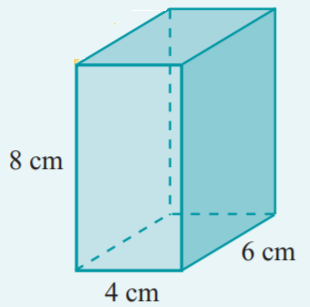 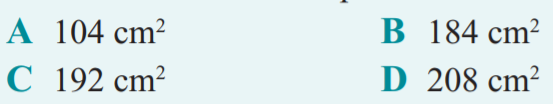 What is the radius and height of this cylinder?
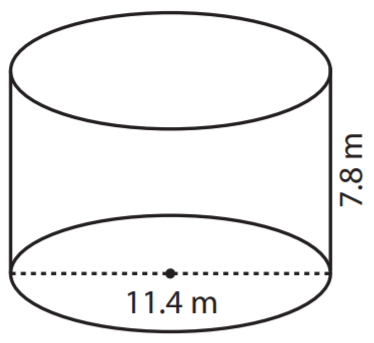 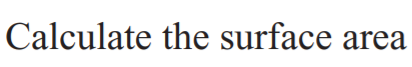 25.5 cm2
51 cm2
126 cm2
141 cm2
151 cm2
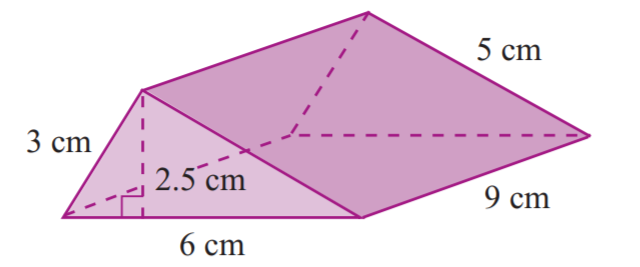 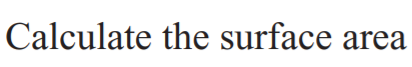 252π cm2
278 π cm2
288 π cm2
348 π cm2
352 π cm2
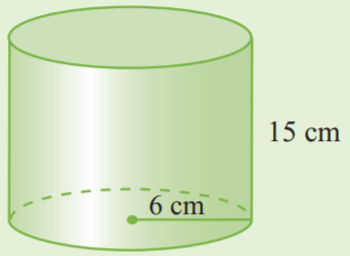 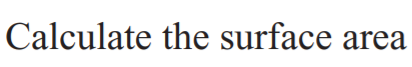 14 cm2
84 π cm2
96 cm2
90 cm2
108 cm2
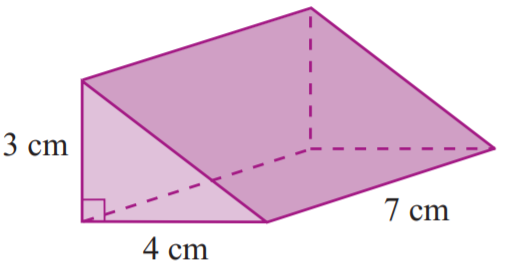 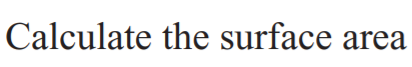 120π cm2
170π  cm2
125 π cm2
240π cm2
533π cm2
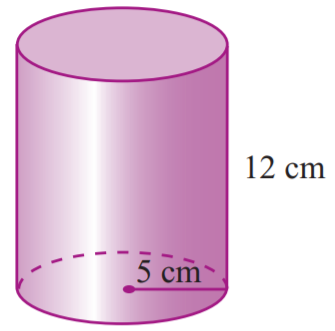 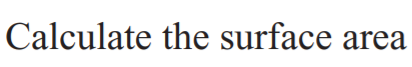 32 cm2
160π cm2
192 cm2
192π cm2
176π cm2
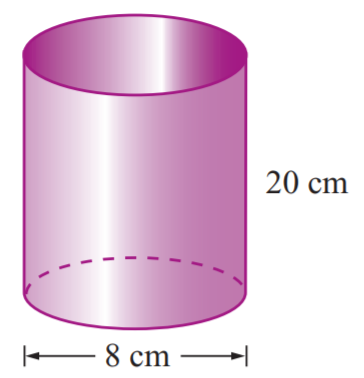 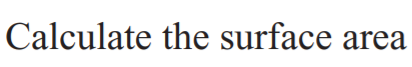 224 cm2
98 π + 224 cm2
273π +224 cm2
322π cm2
161π + 224 cm2
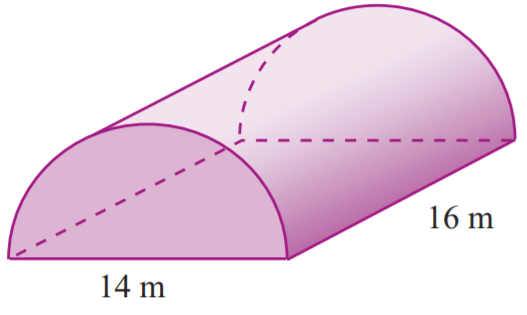 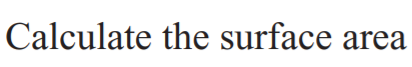 216.77 cm2
69π + 126 cm2
42π + 252 cm2
69π + 252 cm2
49π + 252 cm2
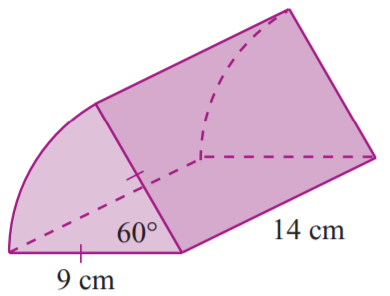 What is the surface area of this solid?
1500 cm2
1350 cm2
670 cm2
890 cm2
 620 cm2
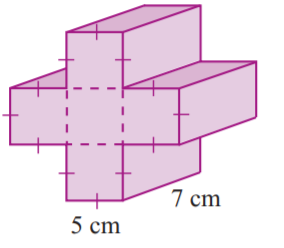 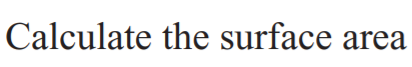 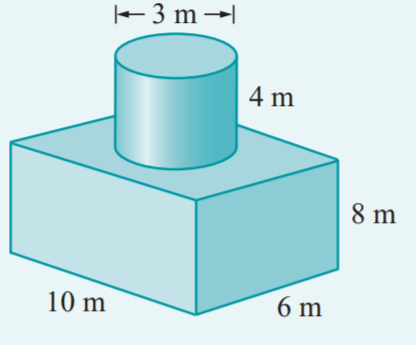 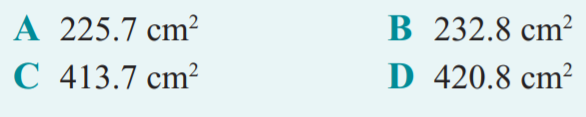 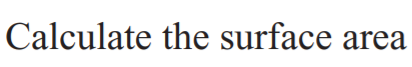 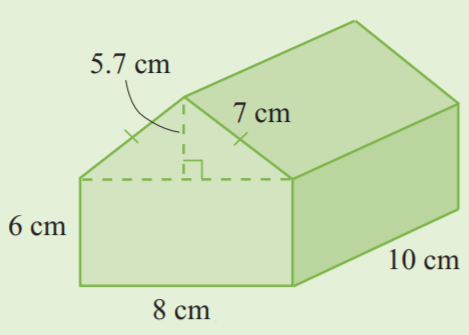 294 cm2
334.3 cm2
388.2cm2
481.6cm2
516.2cm2
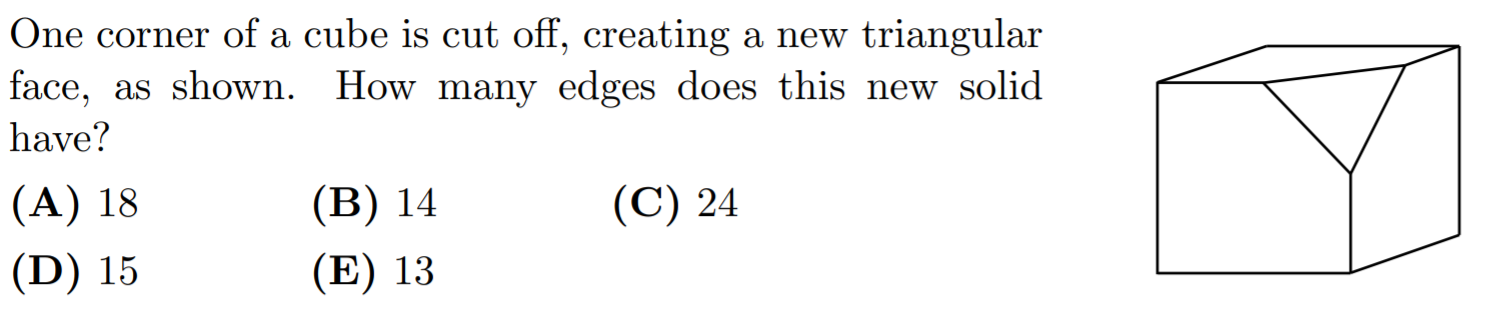 The front, top and right views of a 3D solid are given below.  Which of the following 3D solids corresponds with the views?
Front
Top
Right
a)		b) 		         c)			D)		      e)
Which of the following 3D views are the correct for the 3D Solid Shown?
c)
a)
Front
Top
Right
Front
Top
Right
D)
b)
Front
Top
Right
Front
Top
Right
Q: What is the surface area of the solid?
256 cm2
304 cm2
352 cm2
384 cm2
412 cm2
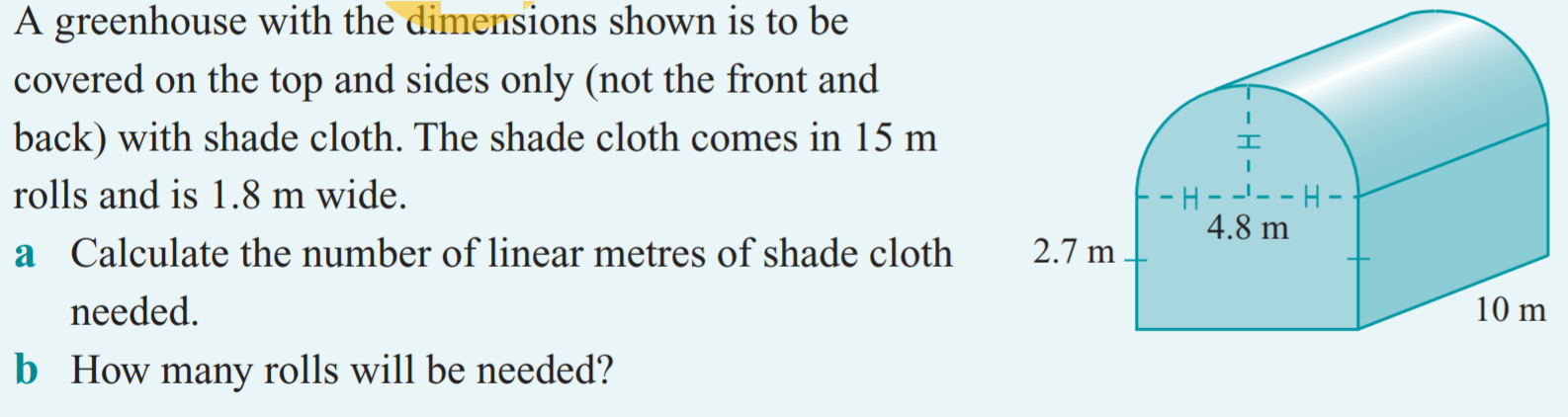 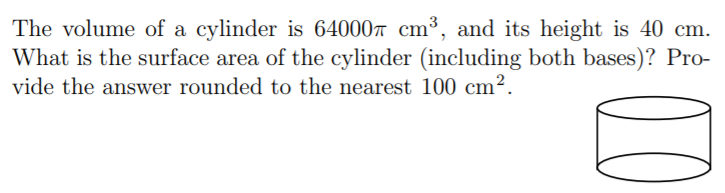 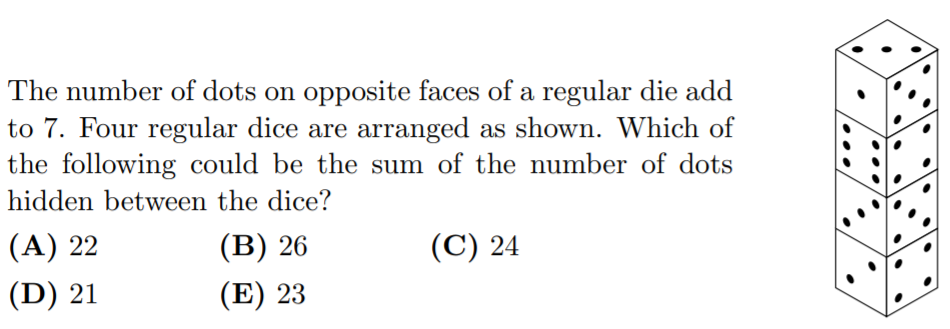 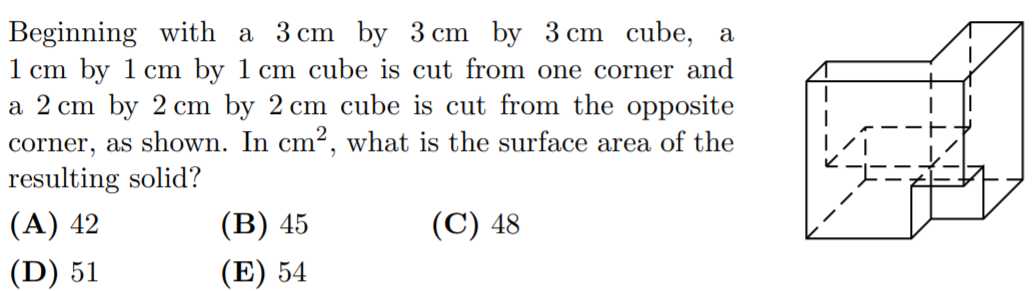 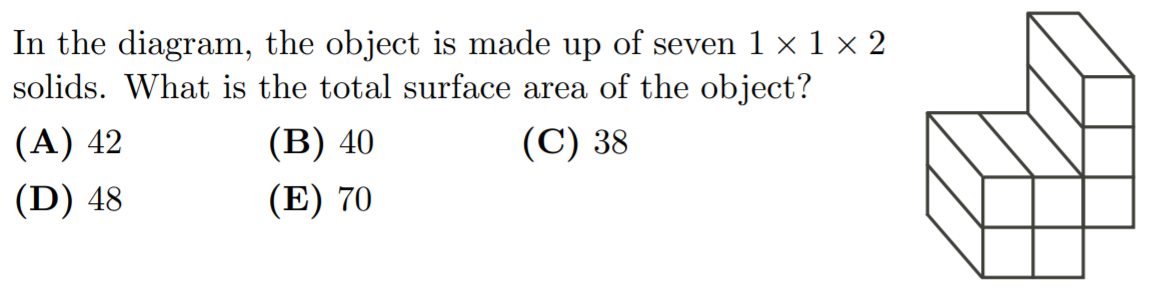 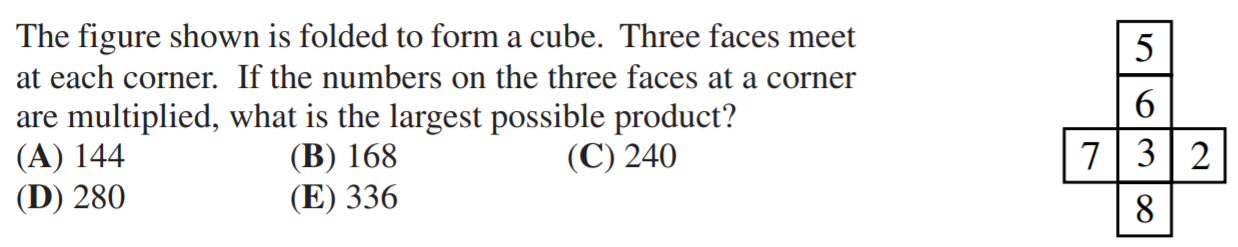 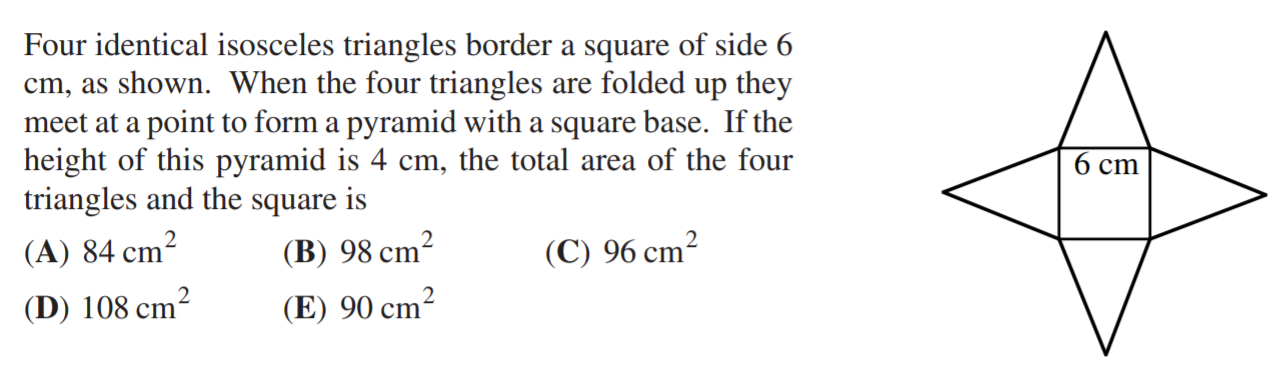